USOS LINGÜÍSTICOS DE LOS DOS PUNTOS
Signo de puntuación (:) que representa una mayor que la coma y menor que la del punto. Detienen el discurso para llamar la atención sobre lo que sigue, que siempre está en estrecha relación con el texto precedente. Se escriben pegados a la palabra o el signo que los antecede, y separados por un espacio de la palabra o el signo que los sigue.
:
Preceden a una enumeración de tipo explicativo.
Ayer me compré dos libros: uno de Carlos Fuentes y otro de Elvio Romero.
Tres son los departamentos del Chaco: Presidentes Hayes, Alto Paraguay y Boquerón.
LOS DOS PUNTOS
Cuando, por interés, se anticipan los elementos de una enumeración, los dos puntos sirven para cerrarla y dar paso al concepto que los engloba.
Natural, sana y equilibrada: así debe ser una buena alimentación.
Cortesía, amabilidad, generosidad…: esas son las cualidades de una persona educada.
Preceden a la reproducción  de citas o palabras textuales.
Ya lo dijo Ortega y Gasset: “La claridad es la cortesía del filósofo”. 
Las palabras del médico fueron: “Reposo una alimentación equilibrada”.
Se emplea tras las fórmulas de saludo en cartas y documentos.
Muy Señor mío:
Le agradeceré que en el plazo más breve posible…
LOS DOS PUNTOS
Sirven para separar una ejemplificación del resto de la oración:
De vez en cuando tiene algunos comportamientos inexplicables: hoy ha venido a la oficina en zapatillas.
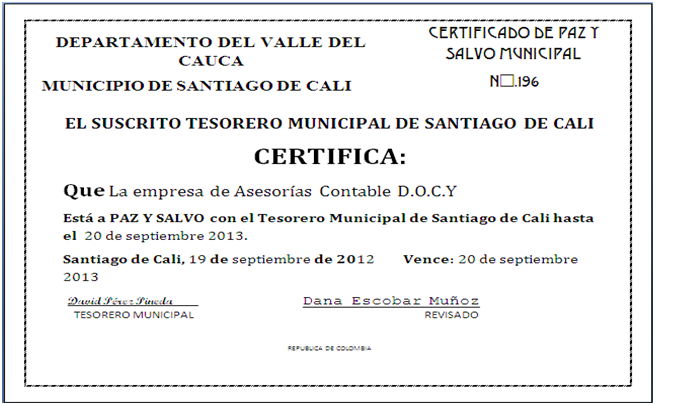 En textos jurídicos y administrativos se colocan después del verbo que presenta el objetivo fundamental del documento y que va escrito con todas sus letras en mayúsculas
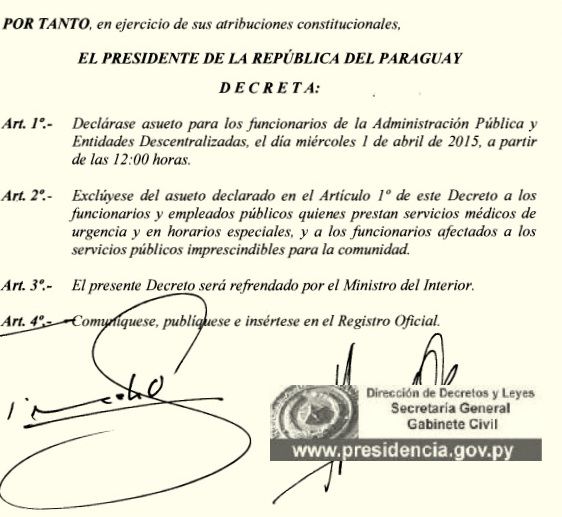 Se usan también para conectar oraciones relacionadas entre sí sin necesidad de emplear otro nexo. Pueden expresar: